Španělsko - Cordoba
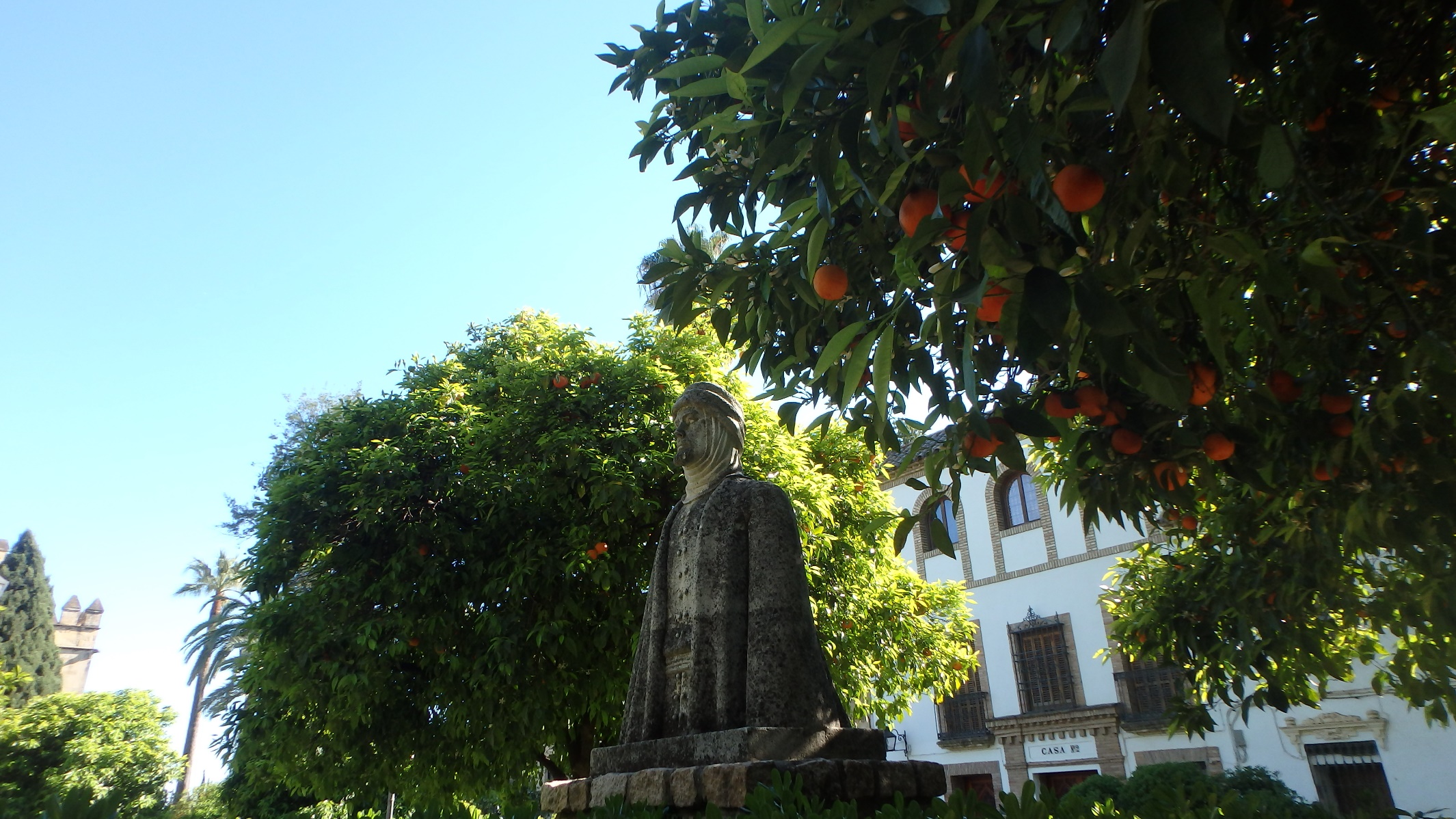 Vojta Weiss
2.lékařská fakulta
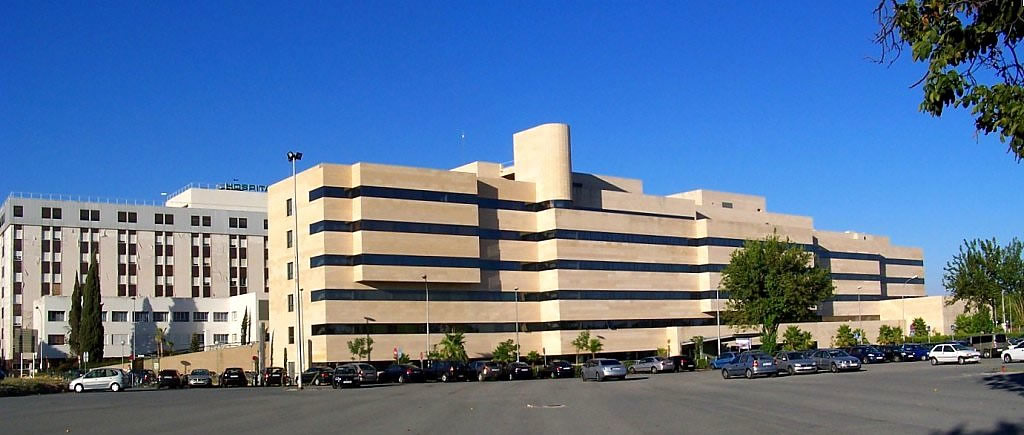 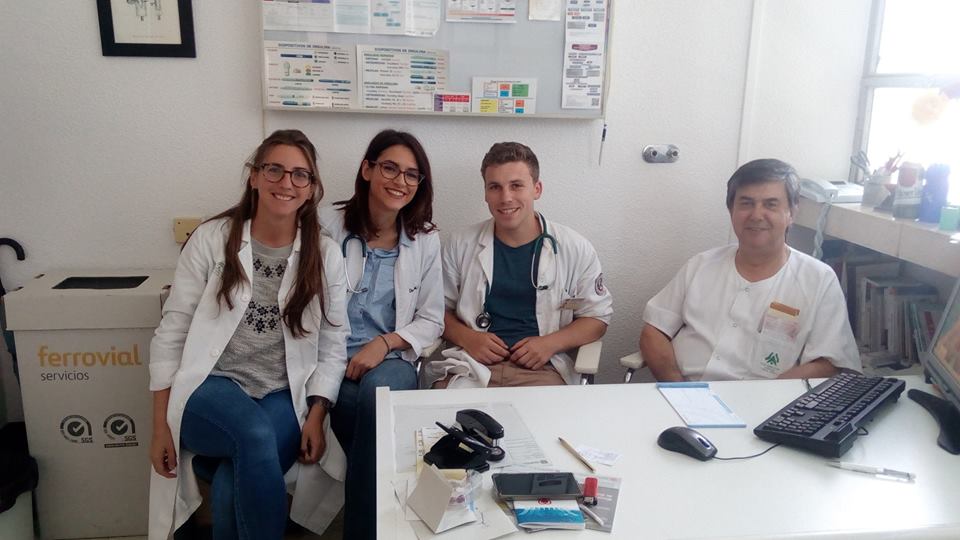 Email: vojtechweiss@gmail.com